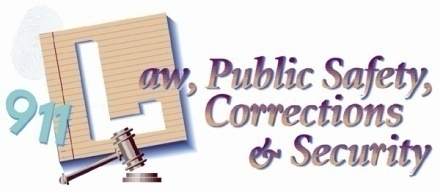 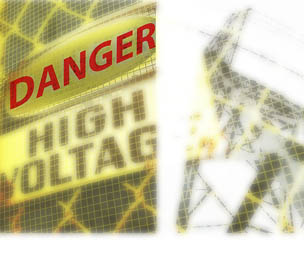 Workplace Health and Safety
Practicum in LPSCS
Copyright and Terms of Service

Copyright © Texas Education Agency, 2011. These materials are copyrighted © and trademarked ™ as the property of the Texas Education Agency (TEA) and may not be reproduced without the express written permission of TEA, except under the following conditions:

1)  Texas public school districts, charter schools, and Education Service Centers may reproduce and use copies of the Materials and Related Materials for the districts’ and schools’ educational use without obtaining permission from TEA.
2)  Residents of the state of Texas may reproduce and use copies of the Materials and Related Materials for individual personal use only, without obtaining written permission of TEA.
3)  Any portion reproduced must be reproduced in its entirety and remain unedited, unaltered and unchanged in any way.
4)  No monetary charge can be made for the reproduced materials or any document containing them; however, a reasonable charge to cover only the cost of reproduction and distribution may be charged.

Private entities or persons located in Texas that are not Texas public school districts, Texas Education Service Centers, or Texas charter schools or any entity, whether public or private, educational or non-educational, located outside the state of Texas MUST obtain written approval from TEA and will be required to enter into a license agreement that may involve the payment of a licensing fee or a royalty.

Contact TEA Copyrights with any questions you may have.
2
Safety
Safety – the condition of being safe from undergoing or causing hurt, injury, or loss
Workplace safety – the policies and procedures put in place by an employer to promote the safety and health of employees
3
Safety (continued)
Hazard – a source of danger 
Identify
Remove
Control
Types of hazards
Safety – includes floors, surfaces, equipment, and electrical
Chemical – includes substances, air, and gases
Biological – includes plants, animals, diseases, and objects
Other health hazards – include environment, physical position, and stress
4
Safety (continued)
Report unsafe activity immediately
Act professionally in the work setting to avoid safety concerns
Statistics – 4,609 workers were killed on the job in 2011 (13 each day) (OSHA, 2011)
5
Possible Causes of Workplace Accidents and Injuries
Improper training
Health or physical limitations
Failure to identify hazardous conditions
Substance abuse
6
Occupational and Safety Health Administration (OSHA)
The Occupational Safety and Health Act was passed in 1970
Requires employers to follow OSHA standards
Workplaces must be free from recognized hazards
Protects workers by enforcing OSHA standards
Provides information
Trains workers and employers
Assists workers and employers
1-800-321-OSHA or www.osha.gov
7
Employer Duties under OSHA
Must provide safety training
Must provide a workplace that is free from hazards
Must provide personal protective equipment, if needed
Must comply with all of the OSHA standards, rules, and regulations
Must keep records
8
Employee Responsibilities under OSHA
Must know employer’s policies and procedures
Must comply with the OSHA standards and regulations
Must know to whom safety issues must be reported
9
Employee Rights
Labor Laws (http://www.osha.gov/workers.html)
Minimum age for some duties
Regulations on the number of hours and time of day minors can work
Cannot be fired or punished for reporting a safety violation
10
Handling Workplace Health and Safety Problems
Identify the problem
Report the problem to a supervisor
If nothing is done, contact an outside agency
11
Emergency Action Plans (EAP)
What is an emergency at work?
A sudden, urgent, usually unexpected, event
Requires immediate attention
Could harm employees, customers, or the public
Might shut down business operations
12
Emergency Action Plans (EAP) (continued)
What should an EAP cover?
What to do in different types of emergencies
Weather emergency
Fire emergency
Evacuation emergency
Where to go
Shelters
Meeting places
Evacuation routes
Who is the designated “person in charge”
Proper procedures in case of injury
Practice Drills
Employee training regarding EAP’s
13
Resources
http://www.cdc.gov/niosh/
http://www.osha.gov/
Do an Internet search of definitions
14